Evaluation of 3-PGS
Model Name/Host Institution/URL
3-PGS (Physiological Principles Predicting Growth with Satellites)
CSIRO (Unofficially? Author now at UBC)
https://www.dropbox.com/s/mpl0ydx49mwq0h4/3pg_c.zip?dl=0  (code)
Domain/Objective
3-PGS is a computer model that simulates forest hydrologic and carbon balance given solar radiation, satellite-sensed canopy light interception/utilization, and climatic variation.
Key Assumptions
Species and individual plants are not defined. Predictions only as good as the satellite data. fPAR is the key variable. Coarse time step and estimation of site productivity. Pixels are not sensitive to neighboring cells.
Temporal/Spatial Scale
Monthly or annual timesteps. 3-PGS is the spatially defined variant of the 3-PG ecosystem model; resolution depends on satellite source (e.g., 1km, 8km).
3-PGS flowchart and inputs/outputs
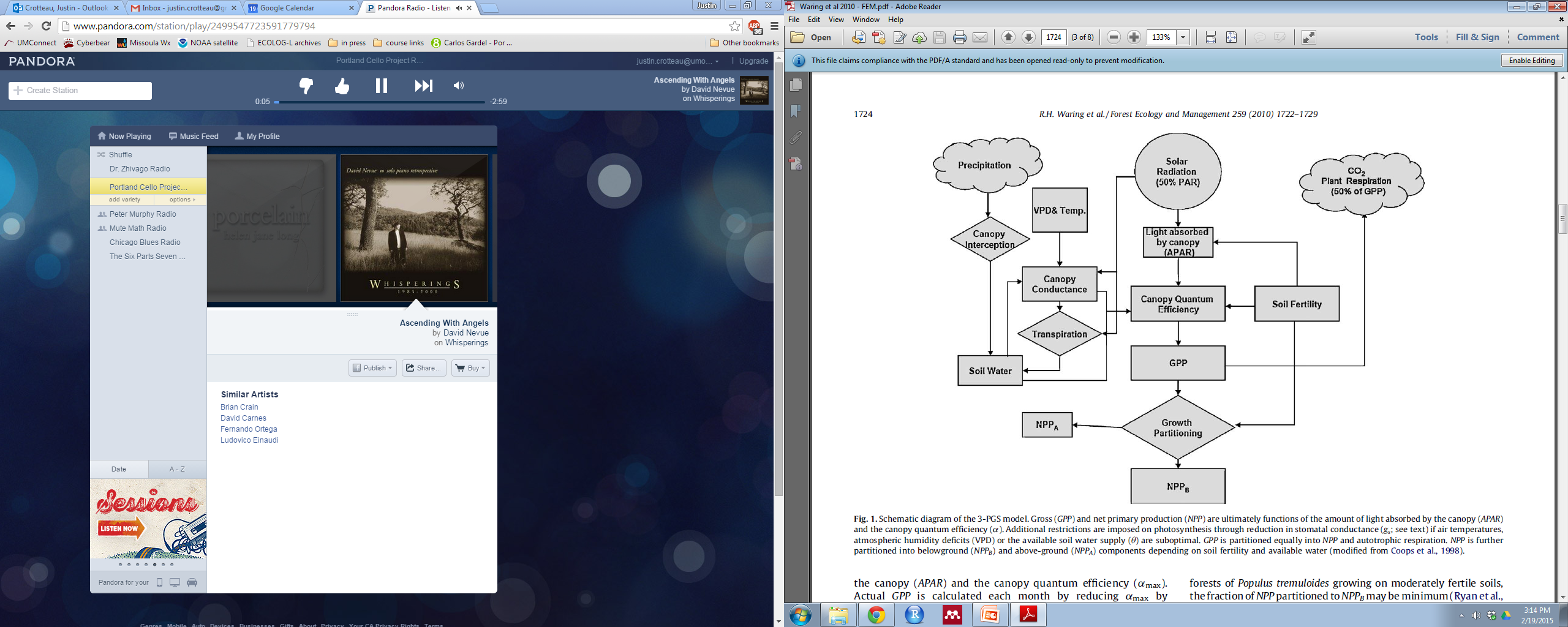 Input Drivers
Total short-wave incoming radiation
Monthly mean VPD
Total monthly rainfall
Estimate of soil water storage capacity
Estimate of soil fertility
fPAR (estimated by NDVI)

Key Outputs
(DBH, stocking, stand volume)
LAI
NPP, accumulated aboveground biomass
3-PGS testing and results
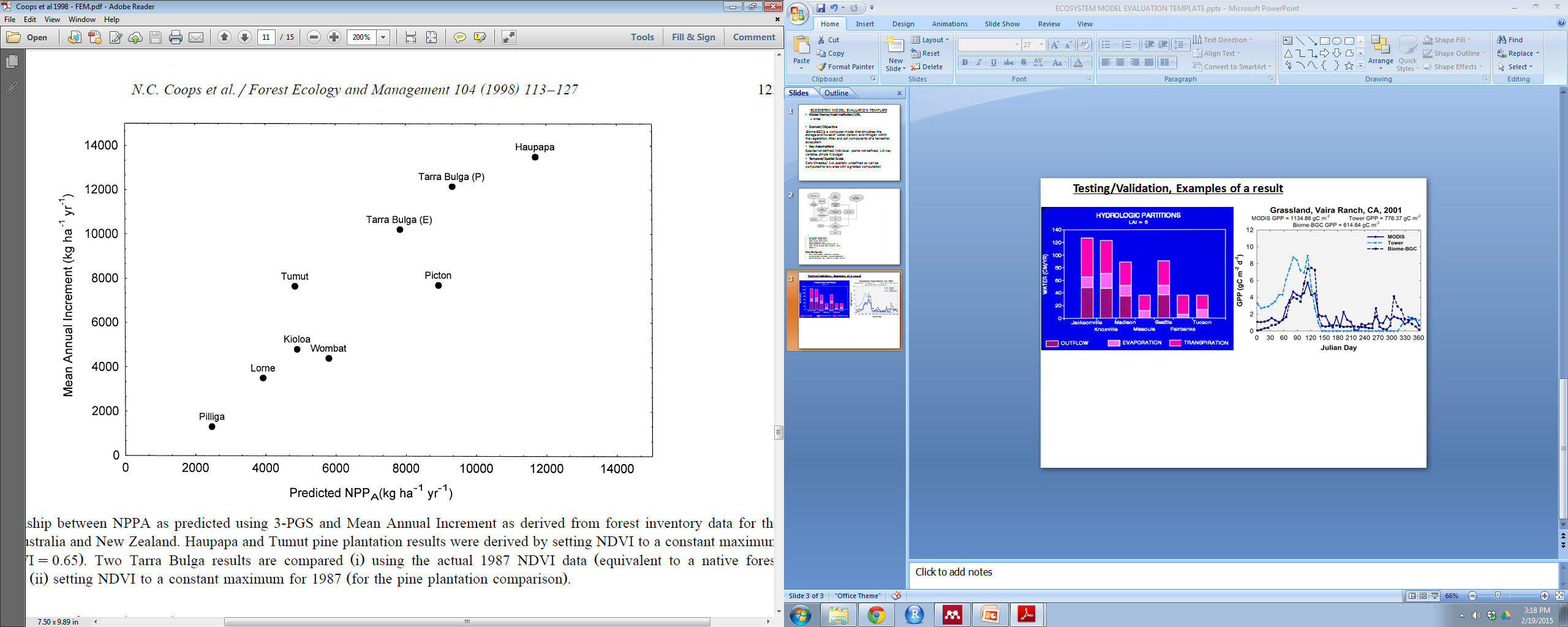 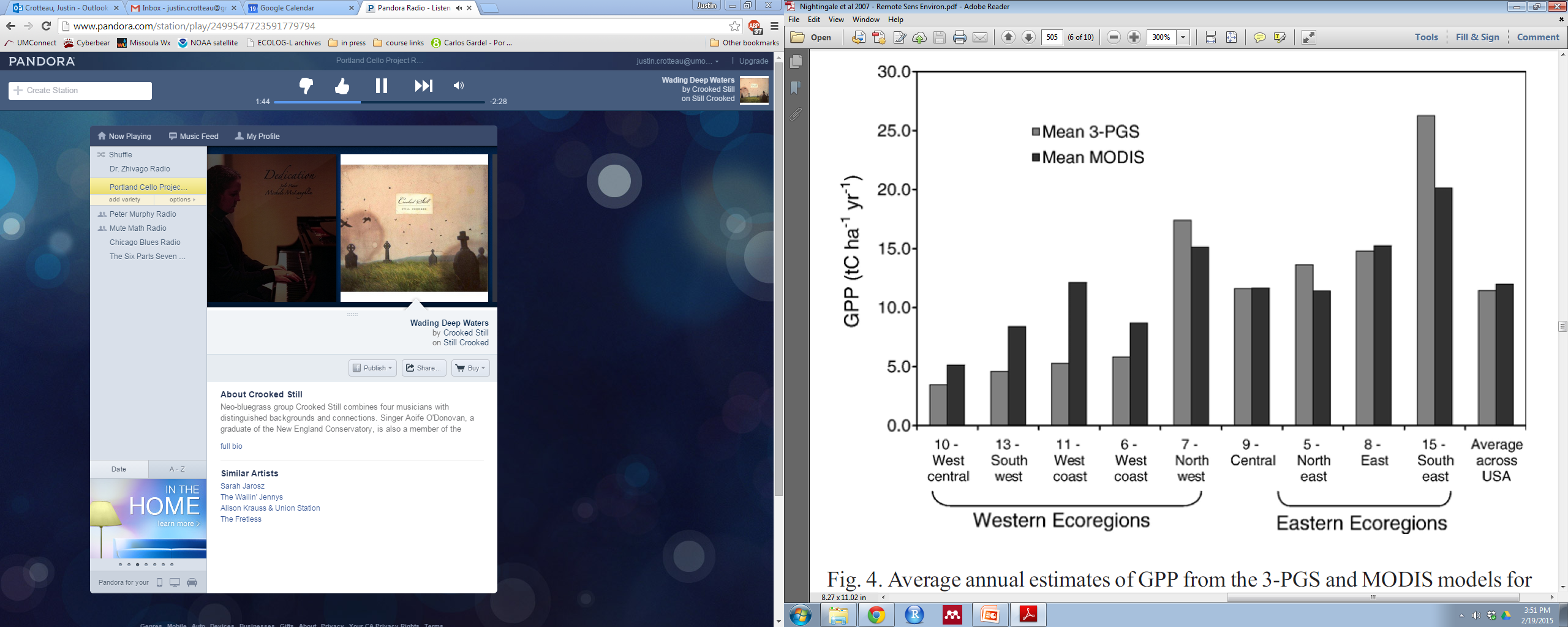 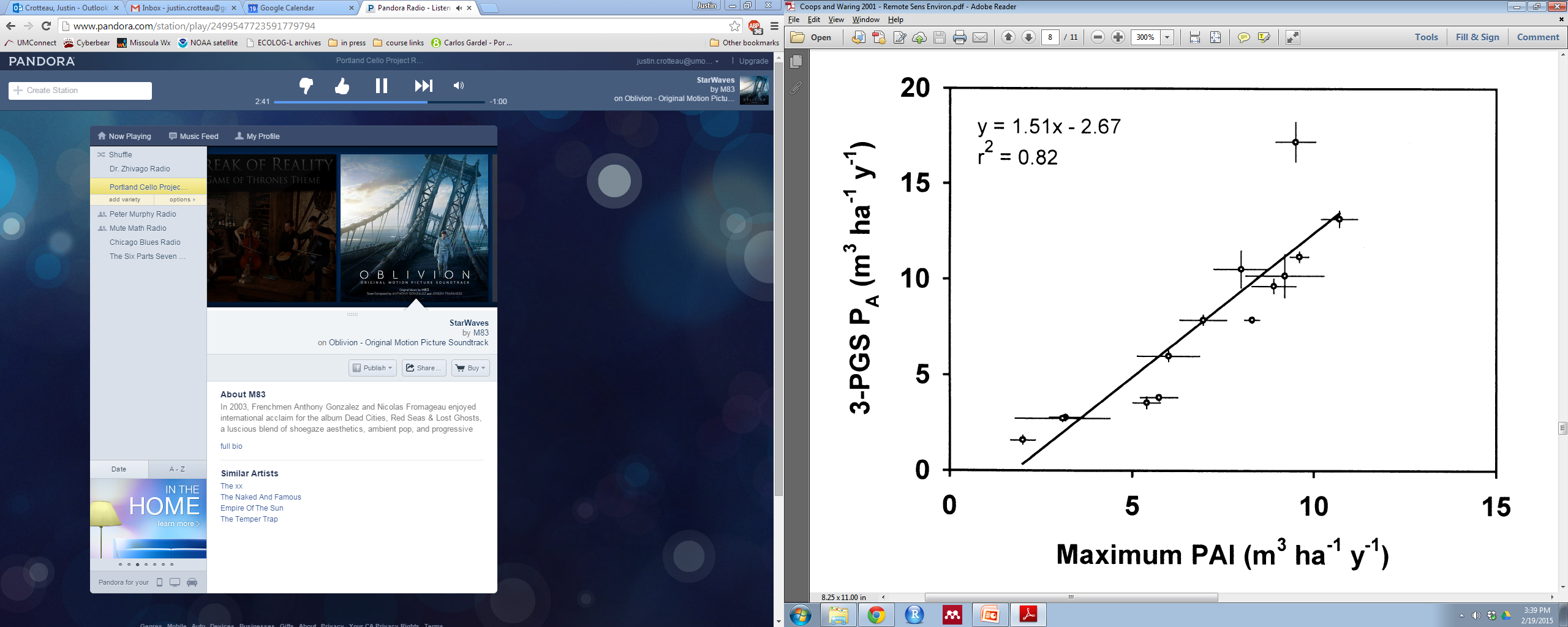 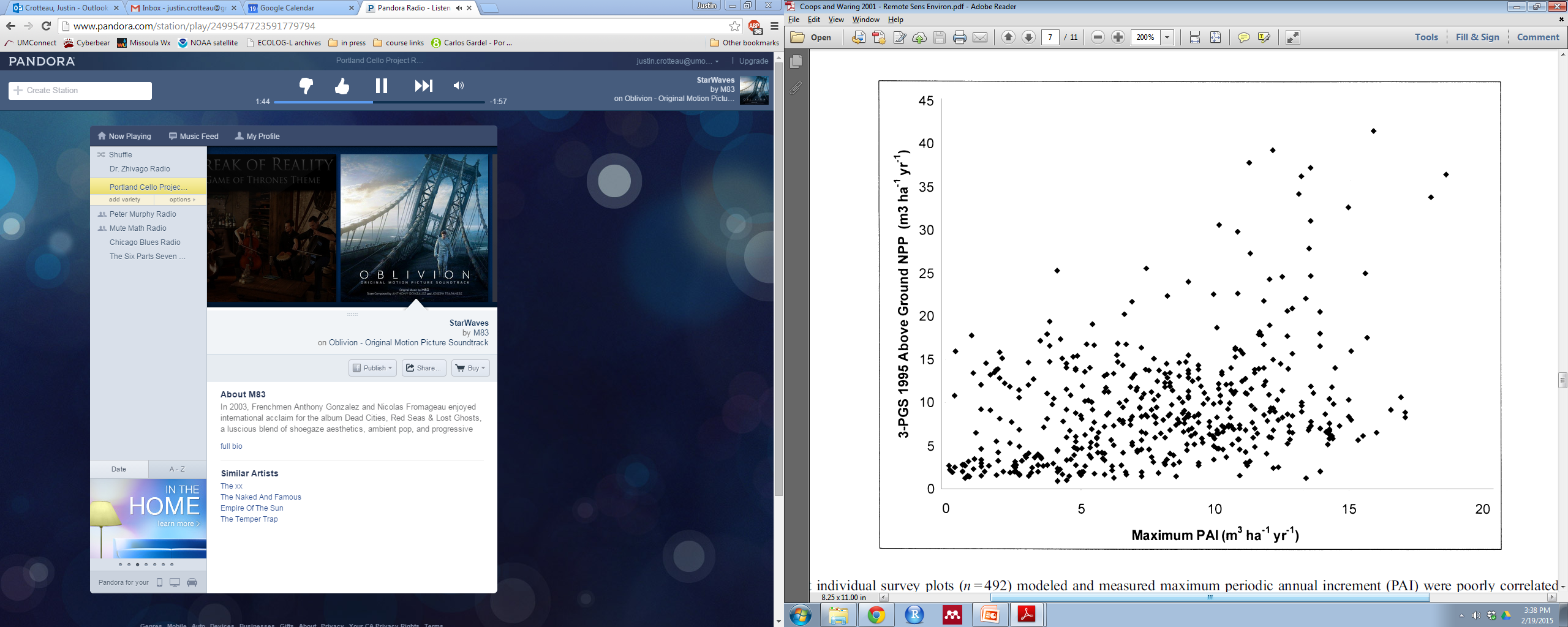